Amber light (not lit in this picture)
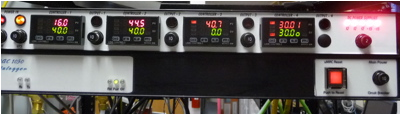 Controller - 1
Output - 1
Measured value
Setpoint
value
Up
arrow
Down
arrow
Enter
arrow
Circuit breaker for controller-1
Pulled out = off, pushed in = on